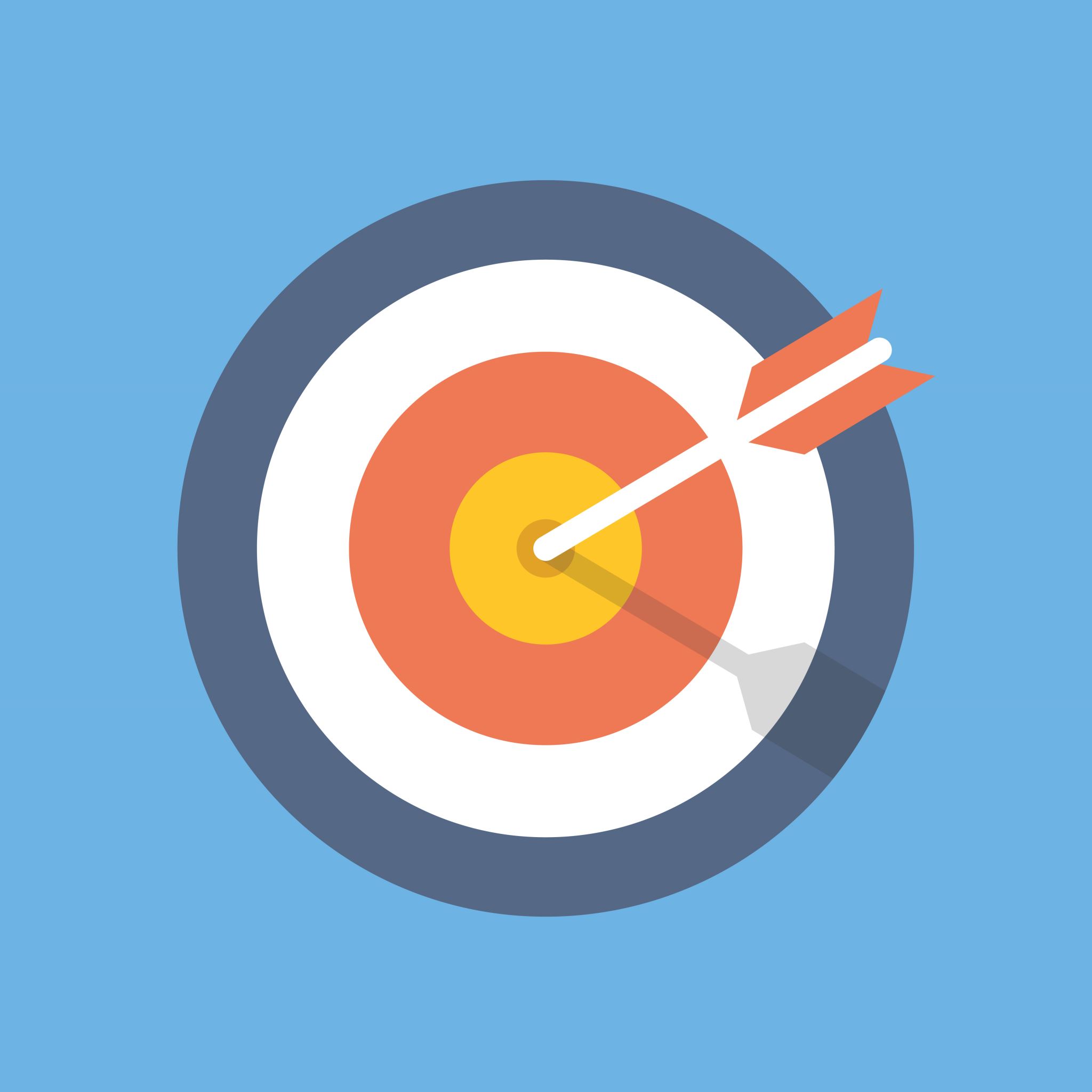 Motivate Individual’s Goals
Grace Fox
CCS Care Coordinator
Broadstep Behavioral Health
Aim Statement
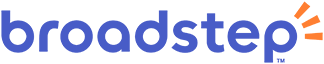 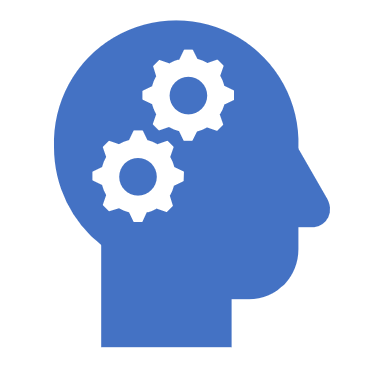 Plan
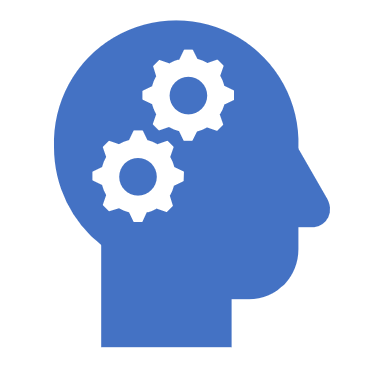 Every Care Coordinator picked three individuals to re-administer the WIRT to every month for three months
Using Motivational Interviewing Techniques
Evoking Change talk
Reflections
Affirmations 
Summaries
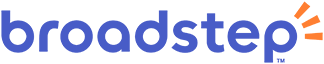 Findings
Using Three Attainable Goals
Example: 
Goal- Doing things to help myself in my recovery
Client with Major Depressive Disorder Age: 54
Three Steps: 
Going into the community once a week,
decreasing cigarette usage from 10 to 9 cigarettes daily
taking medications as prescribed

Goal was attained.
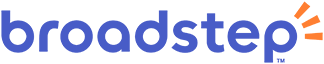 Next Steps: Adapt
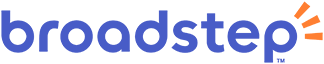